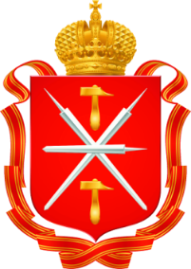 Счетная палата  Тульской области
Заключение счетной палаты Тульской области на проект закона «О бюджете Тульской области на 2020 год и на плановый период 2021 и 2022 годов
Юдин Владимир Евгеньевич 
председатель счетной палаты Тульской области
СООТВЕТСТВИЕ ОСНОВНЫХ ПАРАМЕТРОВ БЮДЖЕТА ЗАКОНОДАТЕЛЬСТВУ РФ
2020 год – 87 138,5 млн. рублей, что на  4,4%   ожидаемого исполнения в 2019 году;

 2021 год – 90 094,9 млн. рублей, что        уровня 2020 года на 3,4%;

 2022 год – 93 337,7 млн. рублей, что        уровня 2021 года на 3,6%.
2020 год – 5 935,3 млн. рублей;

 2021 год – 4 227,8 млн. рублей, что              
        уровня 2020 года на 28,8%;

 2022 год – 2 840,0 млн. рублей, что            
       уровня 2021 года на 32,8%.
РАСХОДЫ
ДЕФИЦИТ
Законопроект о бюджете
ДОХОДЫ
2020 год - 81 203,2 млн. рублей, что на 1,4%   ожидаемого исполнения в 2019 году;

 2021 год - 85 867,1 млн. рублей, что       уровня 2020 года на 5,7%;

 2022 год - 90 497,7 млн. рублей, что       уровня 2021 года на 5,7%.
Документы и материалы Законопроекта в целом соответствуют законодательству РФ
Отсутствует распределение межбюджетных трансфертов из федерального бюджета
Налоговые и неналоговые доходы
Программные и непрограммные расходы бюджета
2020-2021гг.- 34 НПА
ПУБЛИЧНЫЕ НОРМАТИВНЫЕ ОБЯЗАТЕЛЬСТВА
3 %
2022г.- 33 НПА
4 %
4 %
БЮДЖЕТНЫЕ ИНВЕСТИЦИИ В РАСХОДАХ БЮДЖЕТА ОБЛАСТИ
ДОЛЯ ИНВЕСТИЦИЙ В ОБЩЕМ ОБЪЕМЕ РАСХОДОВ БЮДЖЕТА
5,6%
РАСХОДЫ БЮДЖЕТА
6,5%
4,2%
Расходы бюджета области на межбюджетные трансферты бюджетам муниципальных образований
межбюджетные трансферты бюджетам МО
ГОСУДАРСТВЕННЫЙ ДОЛГ
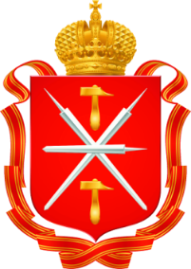 Счетная палата  Тульской области
СПАСИБО ЗА ВНИМАНИЕ!
Юдин Владимир Евгеньевич 
председатель счетной палаты Тульской области